Tiny Mindfulness Habits
Dr Lucy Gamble
Consultant Clinical Psychologist
NHS GGC Mindfulness Lead
Welcome
Overview of three sessions
Session 1  Why we’re here, models and a bit of practice

Session 2 Feedback and a bit of practice

Session 3 Feedback, a bit of practice and what next
Why are we here?
Why bother? It’s not me it’s the system…


What is your intention?
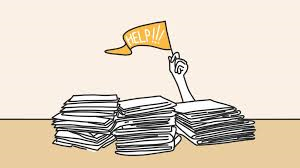 The Power of the Mind
“There were many terrible things in my life, but most of them never happened” 

 - Michel de Montaigne
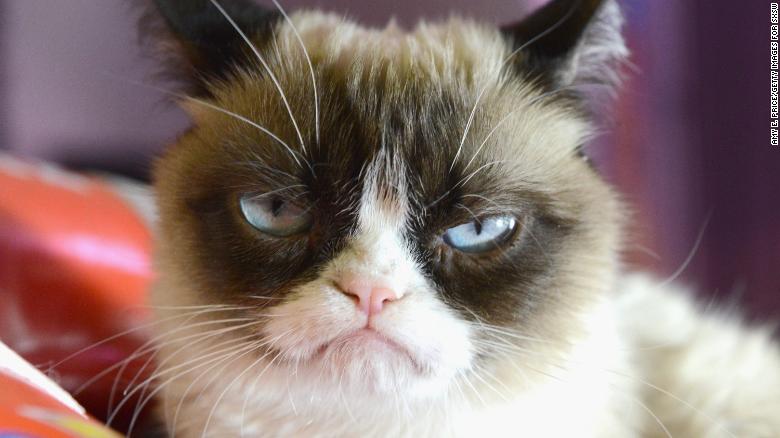 What we bring to mind plays out in the body
Stories we have about ourselves and our lives
Remember a recent time when you have been distressed.
How would you have completed these sentences:

‘I am……..’

‘Other people think that I am….’
Automatic thoughts questionnaire
I feel like I am up against the world  
 - I’m a failure		                  - What’s wrong with me?
I ‘m no good			    - I’ll never make it.
Why can’t I ever success?	   - I feel so helpless
No one understands me	                    - Something has to change
I’ve let people down   	                    -  There must be something
I don’t think I can go on	                        wrong with me?
Wish I was a better person	      - My future is bleak
I’m so week			      - It’s just not worth it.
My life’s not going the way	      - I can’t finish anything.
    I want it to.			      - My life is a mess.
I’m so disappointed in myself              - I wish I were somewhere else
Nothing feels good anymore                - I cant get things together
I cant stand this anymore                      - I hate myself
I cant get started                                     - I’m worthless
I wish I could just disappear                 - I’m a loser
What is the matter with me?
Aims of Mindfulness
Aim 1
Noticing what is happening (awareness)

Aim 2
Grounding, balancing

Aim 3
Responding rather than reacting
TINY MINDFULNESS HABITS
What is Mindfulness?
Definitions:

Mindfulness in its simplest form is active and intentional awareness of the present moment

Mindfulness means paying attention in a particular way: on purpose, in the present moment, and nonjudgmentally.
Science of Mindfulness
In a little as 8 weeks , regular daily practice changes the architecture of the brain
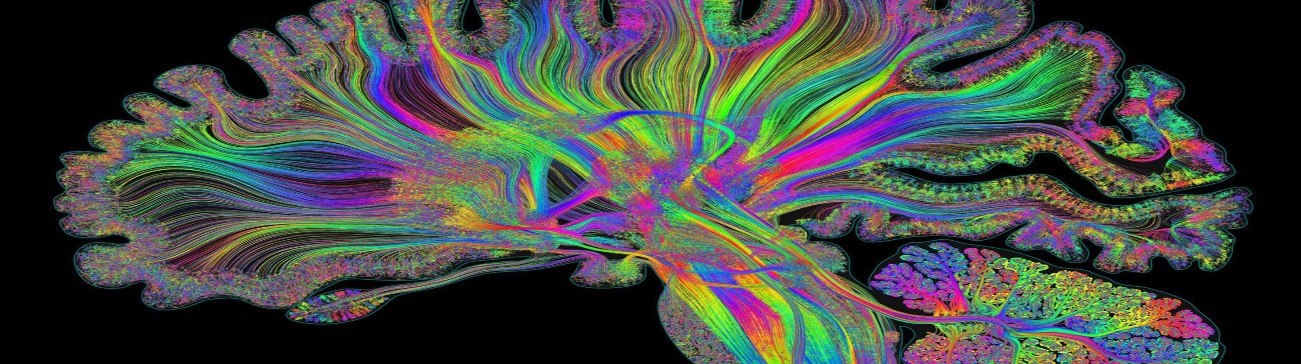 We will be introducing you to mindfulness practices in these three sessions:

Tuning in to experiences in the present moment
Noticing responses
Playing with different attitudes
Common examples of not being mindful?
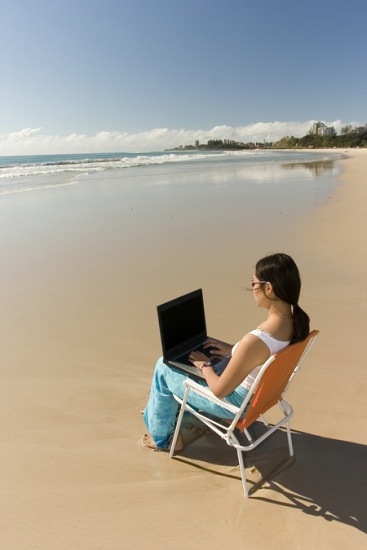 Autopilot.
Multitasking. 
Planning. 
Thinking about yesterday’s meeting.
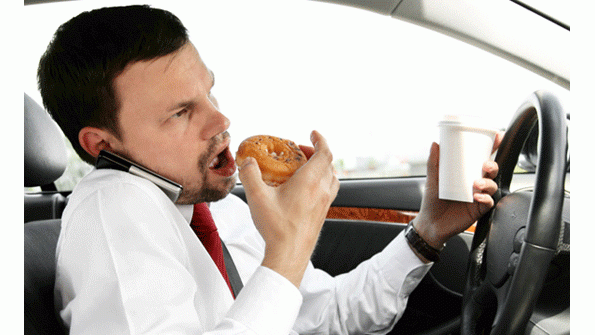 We know what’s good for us

But these things can be the most difficult things to do habitually!
We can begin small, create a new habit and develop this .







The ripple effect: the continuing and spreading results of an event or action.
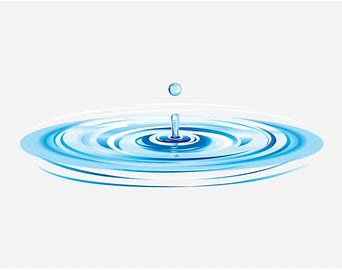 What are the habits you think would improve your quality of life?
Health routines
Physical activity
Nutrition
Calming
Mindfulness and gratitude
Relationships
When you carry out a behaviour and feel a positive emotion about it, your brain pays attention. It essentially thinks, "Wow, that felt good. I want to do that behaviour again!”

Emotions create habits.

The stronger the emotion, the more deeply your brain rewires.
Forming a tiny habit
Just like with plants: You start small. It takes root. And then it can grow



Simplicity changes behaviour
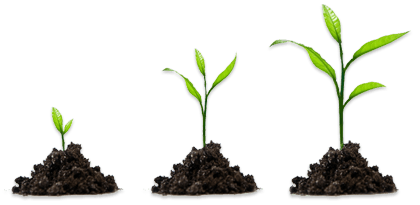 Tiny habits – Fogg model
Three elements necessary to make a behaviour occur: 

Motivation 
Ability
A Prompt

Additional info on this link re model: Behavior Model
Recipe for forming a tiny mindfulness habit
Keep it simple
Focus on tiny behaviours, and
Use an existing routine (an "anchor") as your reminder:

"After I [existing anchor] , I will [new tiny behaviour]"
Some pairings work well, and the habit forms quickly and naturally.
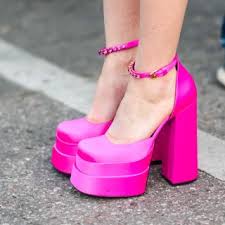 What is the tiniest mindfulness habit I could create that would have the most meaning?

What would make this behaviour hard to do?

How can I make this behaviour easier to do?
Practice
After I ____________ , I will __________________

After I ___________ , I will __________________

After I ___________ , I will __________________
Celebration
Emotions wire in habits
We need to positively reinforce our achievements to maintain motivation
Celebrate remembering to do the habit.
Celebrate small wins.
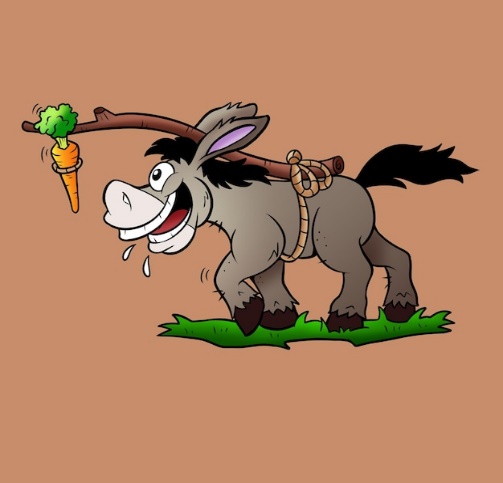 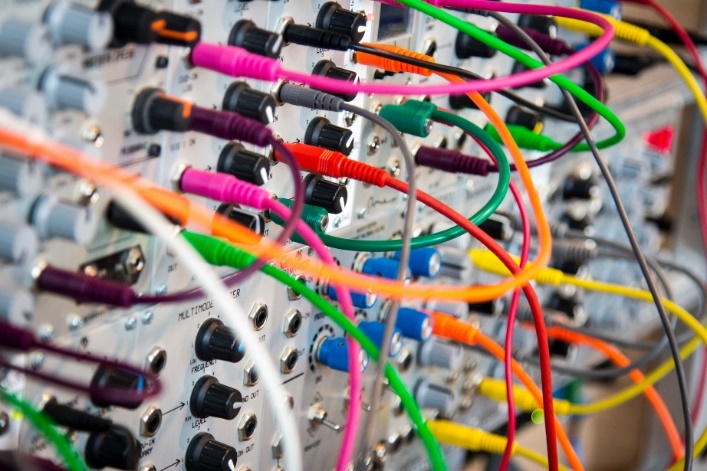 Ideas for tiny mindfulness habits
Take a sip of a drink, notice the smell, temperature, taste, bodily sensations as you drink
Go outside and notice how the weather feels on your face. 
Place one hand on your belly & one on your chest. Breath in, pause, breath out. What sensations did you notice? 
Pause to watch the sky or clouds for 15 seconds
Walk a different route and see what you can notice
Walk the same route and look for what you have failed to notice!
Notice a pleasant event, e.g. bird song, someone smiling at you. How does your body feel, what thoughts and feelings did you experience? 

If you find yourself rushing, make an effort to slow down.

Choose something to eat mindfully.  For one mouthful, appreciate the taste, texture and smell of your food.

Take a moment to smile. What does it feel like to smile? 

What is one thing you are grateful for?
Do something kind for someone today e.g. make them a mug of tea, smile at someone, or help them with a task. 

Notice how you speak to yourself. Is it possible to use kind words/tone?  

Stop, feel the soles of your feet on the floor & take a slow deep breath. Notice how you feel. 

Find an opportunity to say thank you to someone today. 

Catch yourself over reacting and take a deep breath and breath out slowly.
Consciously slow your breathing for 3 breaths.  

Look closely at nature. Can you notice the beauty in nature, even if you are inside ( e.g. a house plant or picture). 

When you wash your hands or face today, notice the feel of water on your skin. 

Slow down and savour the moment – whether folding up clothes, watching people interact, or sipping a drink
Examples of how to anchor tiny mindfulness habits
"After I brush my teeth, I will notice the taste and sensations in my mouth”. 
"After I pour my morning coffee, I will listen to the sounds in the house”. 
“After I switch my computer on, I will focus on my feet in my shoes”. 
“After I sit down on the train, I will take three deep breaths”. 
“After I put my head on the pillow, I will feel where my body is in contact with the mattress”.
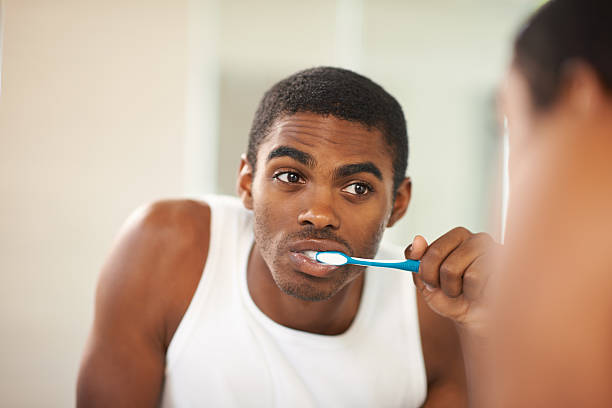 Examples of the Tiny Mindfulness Habits ‘recipe’
After I [your anchor], I will Look up at the stars
After I [your anchor], I will Smile immediately
After I [your anchor], I will Think of one thing I’m grateful for
After I [your anchor], I will Say one thing I’m thankful for
After I [your anchor], I will Do one visualization
After I [your anchor], I will Meditate for 3 breaths
After I [your anchor], I will Do one sun salutation
After I [your anchor], I will Write down one positive word
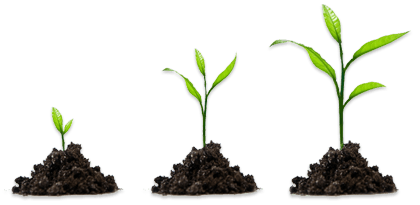 Suggestions for between session work….
Be curious.
Choose a couple of tiny things that you would like to prioritise for change. 
Keep track of how you are doing.
Celebrate successes

Remember, change is a process…!
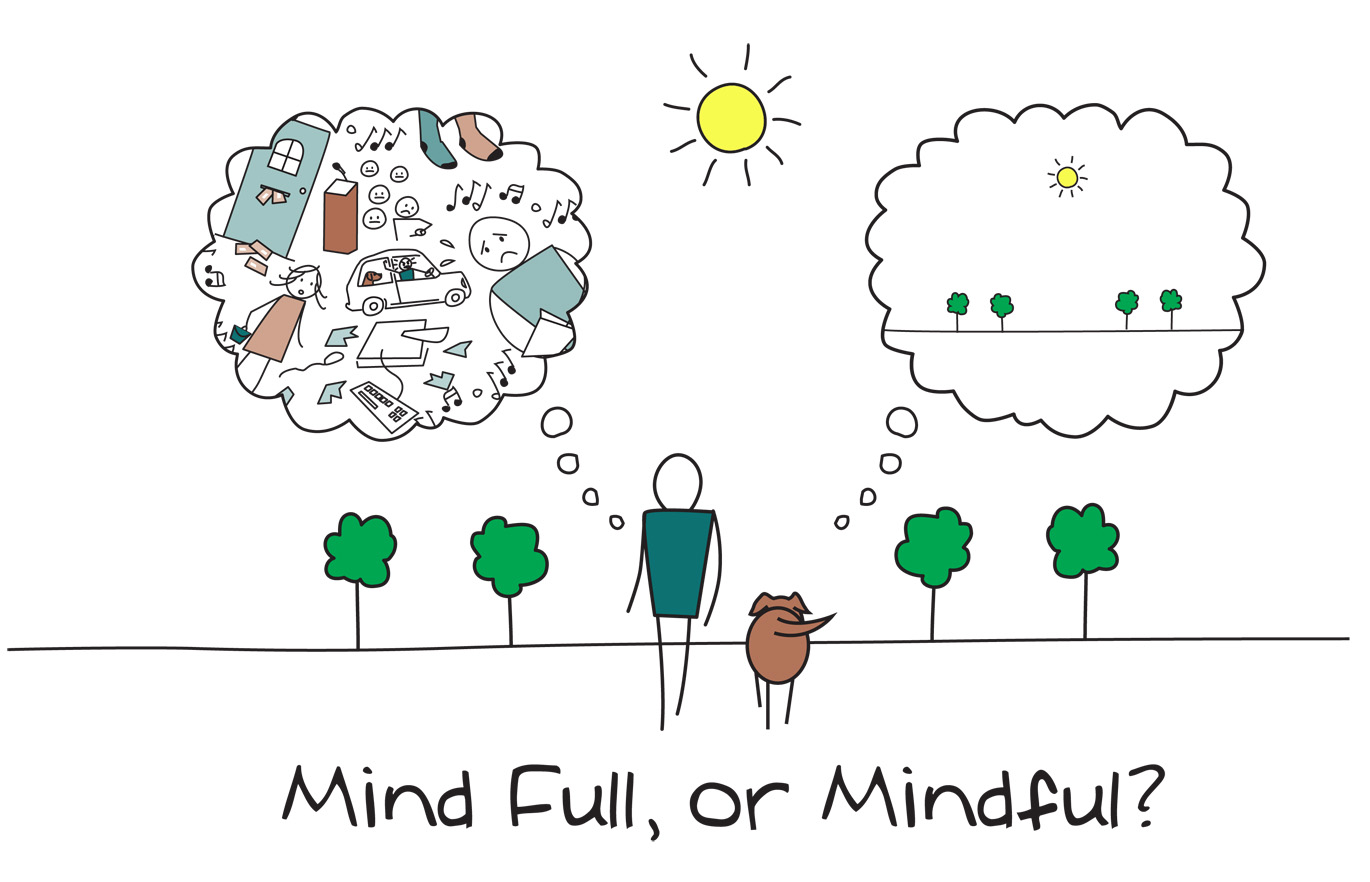 Thank You
Lucy.Gamble@ggc.scot.nhs.uk